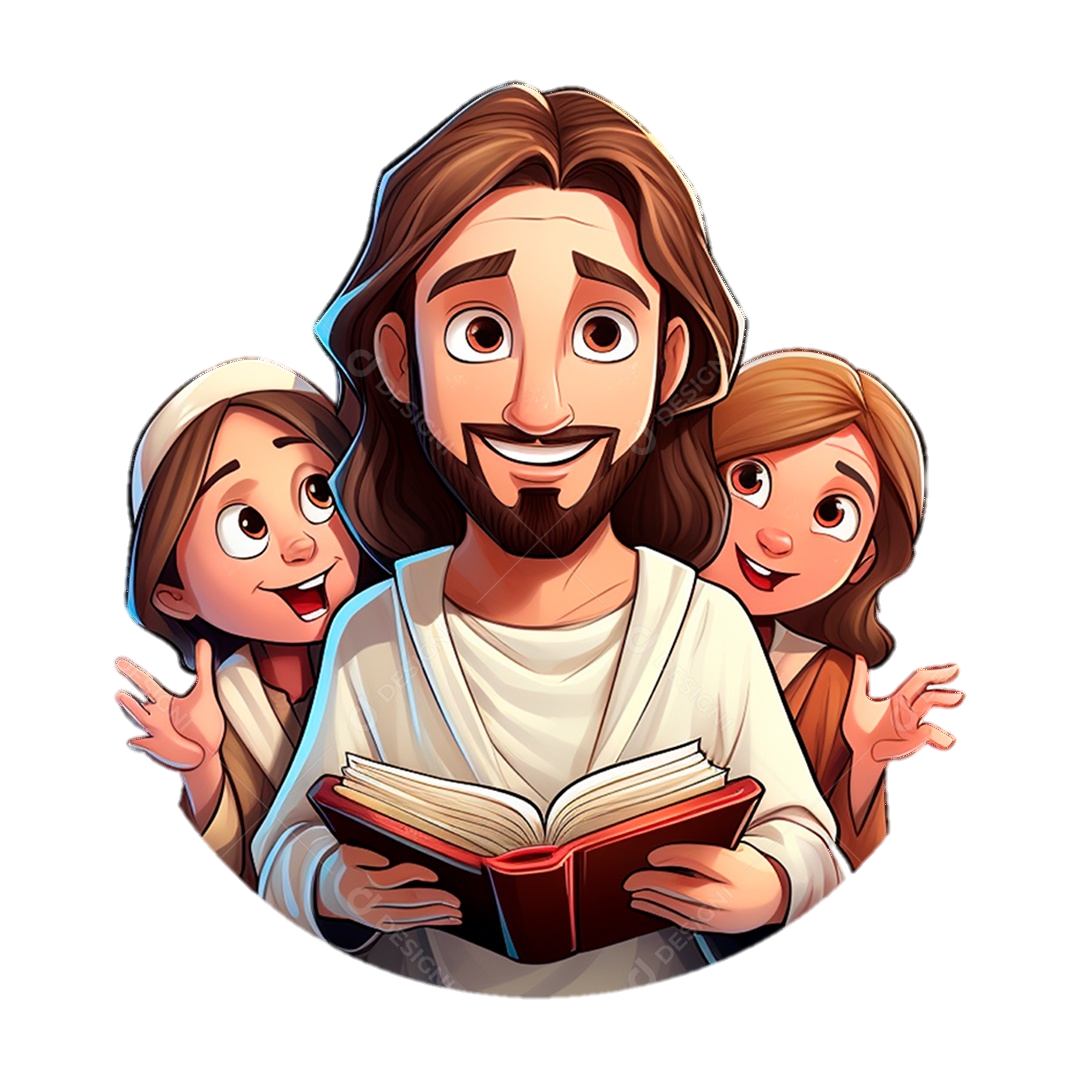 ACOLLIDA SETMANA 13-16 DE FEBRER
Un gest de Jesús, la clau per…
DIMARTS
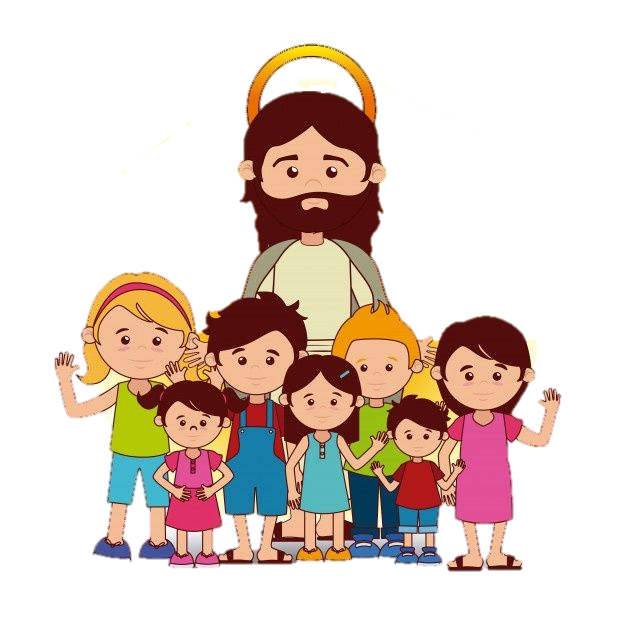 COMENCEM EL CAMÍ DE LA QUARESMA…
La Quaresma són els 40 dies abans de la Pasqua. És un temps per estar tranquils, i per a recordar com podem ajudar i tenir cura dels altres com ho va fer Jesús. Durant totes aquestes setmanes, anirem descobrint amb els gestos de Jesús, algunes de les claus per poder ser feliç i fer feliç als altres. Per iniciar el camí, passa a la següent diapositiva…
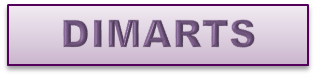 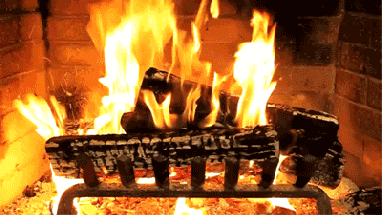 US PROPOSEM MIRAR I ESCOLTAR AMB MOLTA CALMA AQUEST VÍDEO.
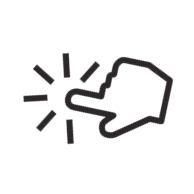 QUÈ HEU VIST?
QUÈ HEU SENTIT?
COM US HEU SENTIT MENTRE MIRÀVEU  I ESCOLTÀVEU EL FOC?
QUE QUEDA QUAN LA FUSTA S’HA CREMAT I EL FOC S’HA APAGAT?
DIMECRES
DIMECRES CENDRA
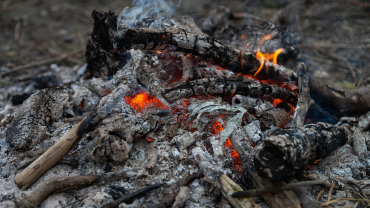 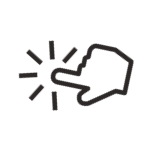 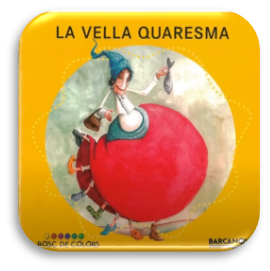 Recordeu el vídeo d’ahir? Què queda quan el foc s’apaga?
Només queda Cendra. Avui és el dimecres de Cendra. És el dia en que acaba el Carnaval i comença la Quaresma. És una nova oportunitat per canviar allò que no hem fet bé i començar de nou. Fa molt de temps també era el dia en que s’enterrava una sardina com a símbol d’iniciar un camí de canvi positiu. Per això avui ens endurem una sardina de paper !!
MIREU ATENTAMENT AQUEST CONTE QUE HO EXPLICA MOLT BÉ !!
QUÈ  VOLEM CANVIAR
DIJOUS
TENIM COM A GRUP UNA NOVA OPORTUNITAT PER FER LES COSES MILLOR EN BÉ DE TOTS. US PROPOSEM QUE PARLEU, COMPARTIU I ACORDEU TOT ALLÒ QUE NO HA FUNCIONAT I QUE VOLEU CANVIAR.
ESCRIVIU
estripeu
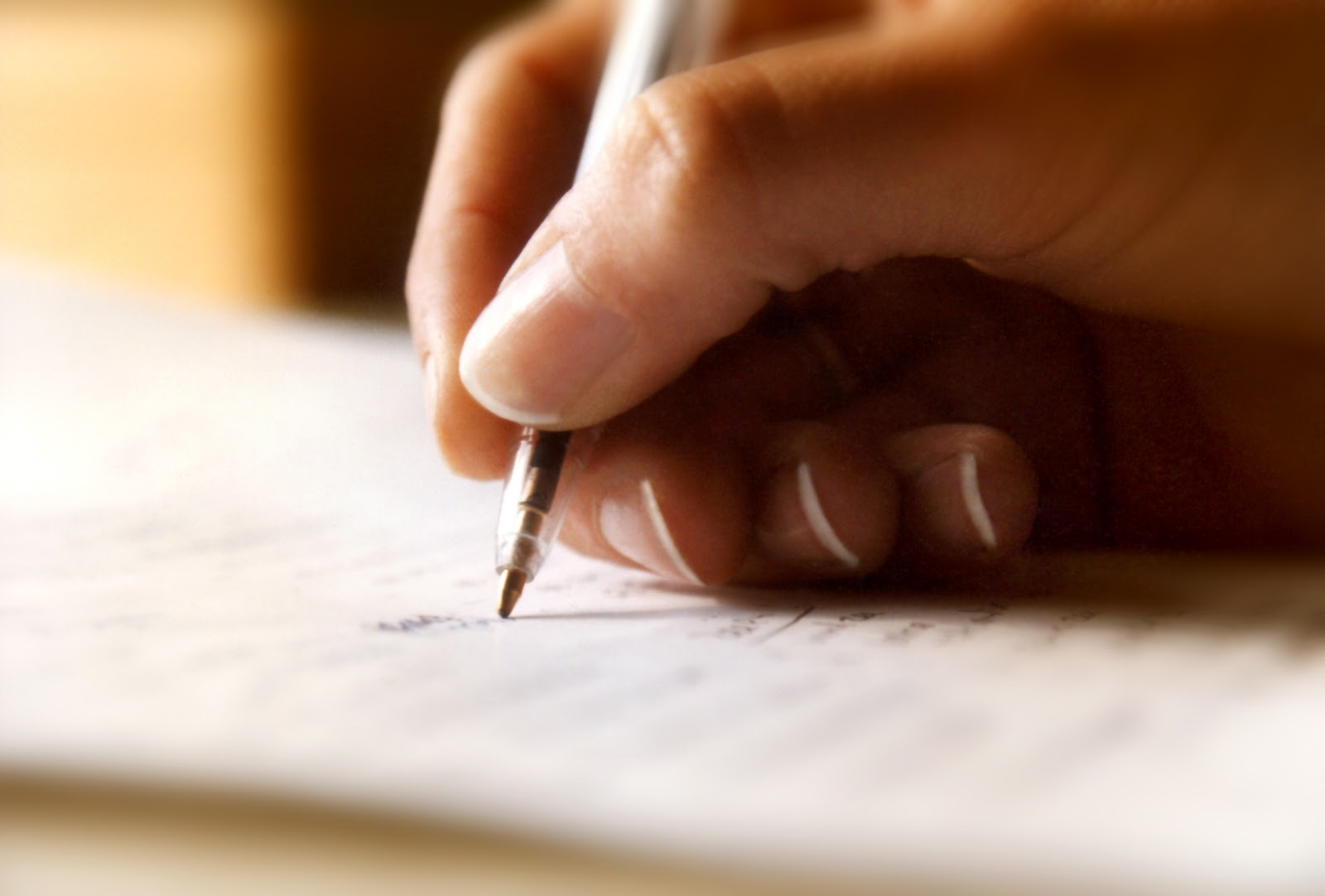 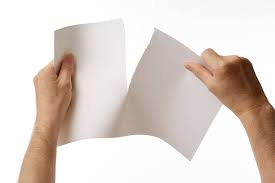 DIVENDRES
PODEM SER UN BON GRUP
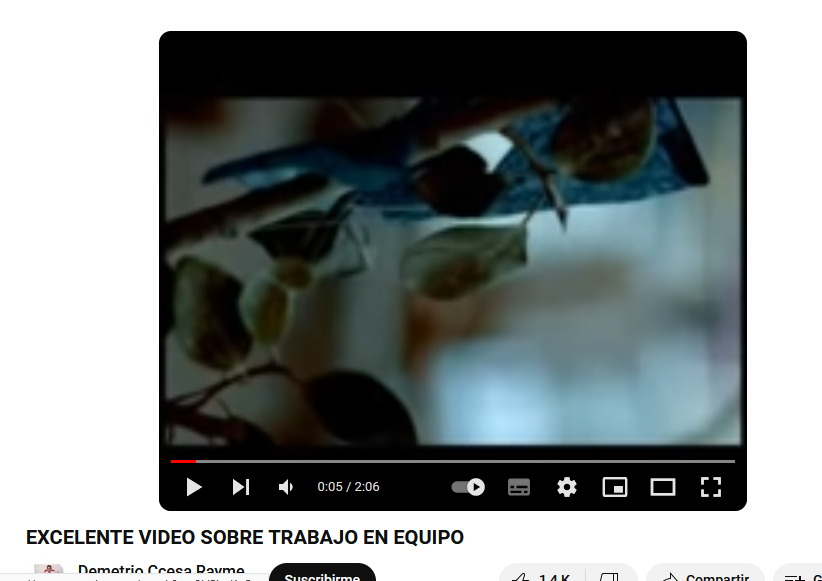 AHIR VAM ESTRIPAR TOT ALLÒ QUE NO ENS AJUDAVA A SER UN BON GRUP. MIREM AQUEST VÍDEO AMB ATENCIÓ A VEURE SI DESCOBRIM CLAUS MOLT IMPORTANTS QUE ENS PODEN AJUDAR A ACONSEGUIR SER-HO.
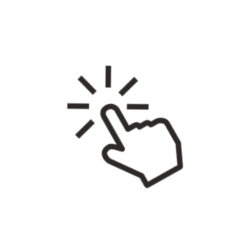 QUINES CLAUS HEU TROBAT?